Green biases: Evaluating renewable and non-renewable energy
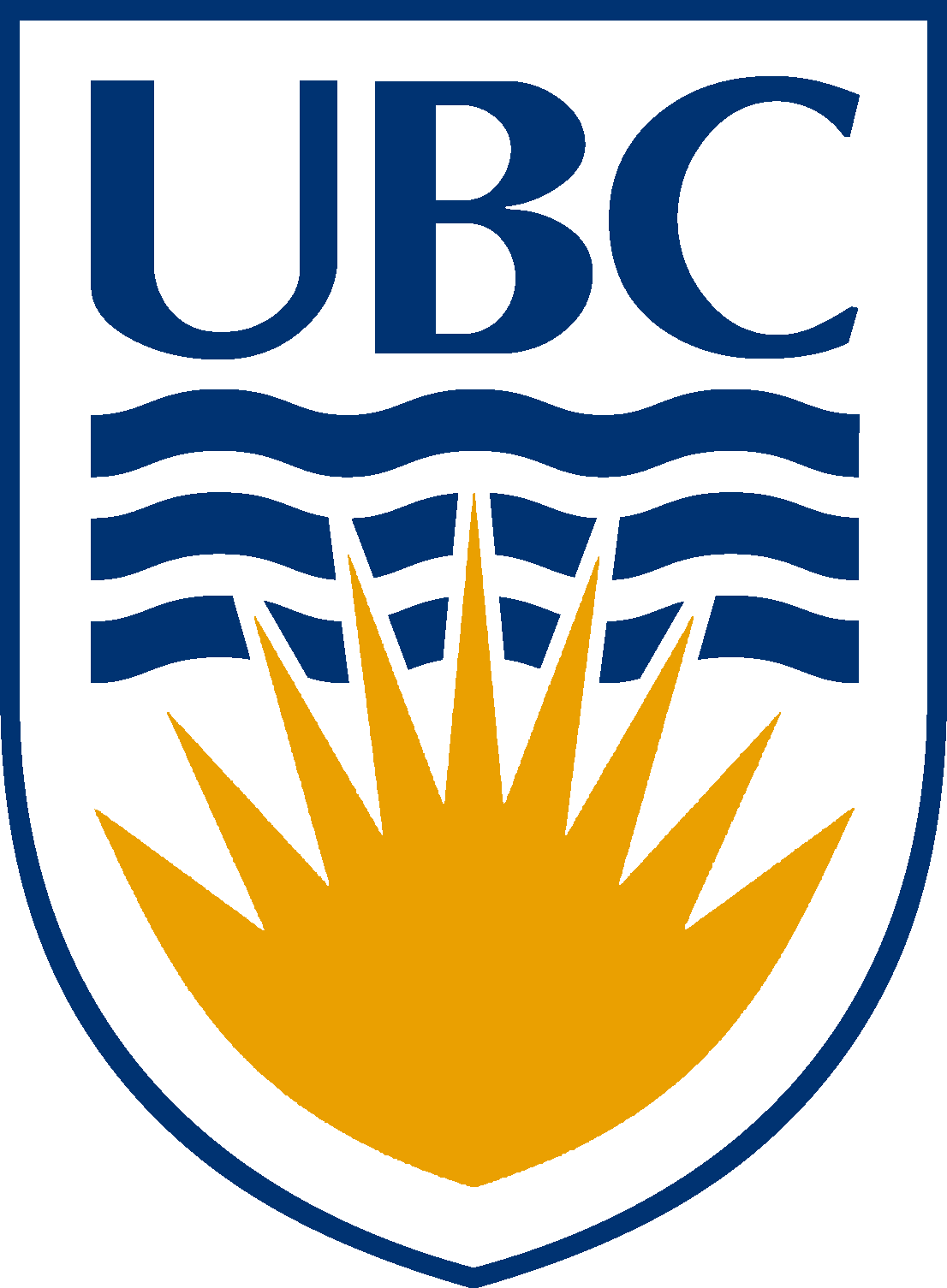 Nathan Dhaliwal, Jiaying Zhao, and David HardistyUniversity of British Columbia
Abstract
Do people give more favorable ratings of renewable energy when they are aware that they will be comparing it to non-renewable energy? Here we find that renewable and non-renewable energy are evaluated differently depending on if participants are in a within or between subjects condition. Particularly, when participants were in a between subjects condition they evaluated non-renewable energy as being more powerful, stronger, more intense, of higher quality, as well as show a greater willingness to pay. On the other hand, when participants were in a within subjects condition they evaluated renewable energy as being better than non-renewable energy on such dimensions.
Discussion
We theorize that in the between subjects condition participants did not have a reference point on which to base their evaluations and consequently revealed their bias of non-renewable energy being better on certain dimensions. But when participants had a reference point for how they evaluated a certain energy source, they then calibrated their subsequent evaluations in order to appear pro-renewable energy. 

We find that this effect of condition also has implications on willingness to pay. Participants were willing to pay more for non-renewable energy in the between subjects condition and were willing to pay more for the renewable energy in the within subjects condition. We also found in both a lab and MTurk sample that, contrary to previous research, people do not view renewable energy as being more expensive than non-renewable energy.

Various risks have been identified as reasons for why people are reluctant to use renewable energy (Schiffman, Kanuk, & Das, 2006). Such risks include functional risks, physical risks, and financial risks. The functional risk was also highlighted in a study on renewable and non-renewable laundry detergent (Siwayanan, 2015). Our results address some of these points. When one is aware that they are comparing renewable and non-renewable energy they not only report the renewable energy as being better, but they also report a greater willingness to pay. It remains to be shown whether this also leads people to not only report being more willing to pay, but in fact pay more for renewable energy.

Finally, the obvious must be made clear: Electricity has exactly the same properties no matter how it is produced. Nevertheless people believe electricity from renewable sources is inherently different from electricity from nonrenewable energy sources. This misunderstanding about how electricity works may provide an explanation for why people are reluctant to use renewable energy. It remains to be shown whether correcting for this misunderstanding may also lead to changes in people’s usage of renewable energy.
Results
Between Subjects							Within Subjects

F(1,160) = 7.90, p = .006 			   Power			       F(1,162) = 9.10, p = .003 










												






F(1,160) = 7.23, p = .008 			   Quality			       F(1,162) = 7.67, p = .006 

















F(1,160) = 7.12, p = .008 		           Willingness to Pay		      F(1,159) = 21.72, p <.001
Research Questions

What are people’s biases towards renewable and non-renewable energy?
What are the traits associated with renewable energy and what are the traits associated with non-renewable energy?

Do people give more favorable ratings of renewable energy when they are aware that they will be comparing it to non-renewable energy?
Do people’s evaluations of renewable and non-renewable energy shift depending on if they are evaluating the energy in a between subjects or within subjects condition?
Methods
	
 Participants were shown a flashlight containing batteries that were charged with either renewable (hydro) or non-renewable (coal) energy.

Participants provided their evaluations of the light on a number of dimensions. Evaluations were made in both dimly lit and bright rooms.

If a participants began by evaluating renewable energy, they would next evaluate non-renewable energy, or vice versa.
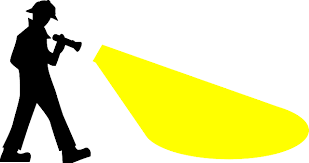 References
Schiffman, L. G., Kanuk, L. L., & Das, M. (2006). Consumer behaviour. Toronto, Ontario, Canada: Pearson Education.
Siwayanan, P., Bakar, N. A., Aziz, R., & Chelliapan, S. (2015). Exploring Malaysian household consumers acceptance 
towards eco-friendly laundry detergent powders. Asian Social Science, 11(9),125.
[Speaker Notes: Copyright Colin Purrington (http://colinpurrington.com/tips/academic/posterdesign).]